Pengujian Substantif Aktiva Tetap
Pertemuan ke-7
Prinsip Akuntansi Aktiva Tetap
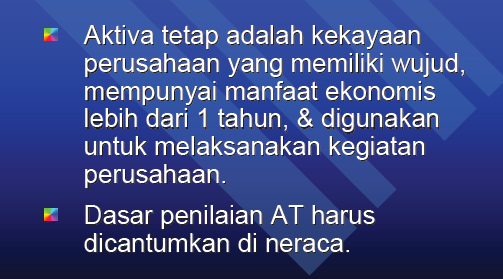 Prinsip Akuntansi Aktiva Tetap
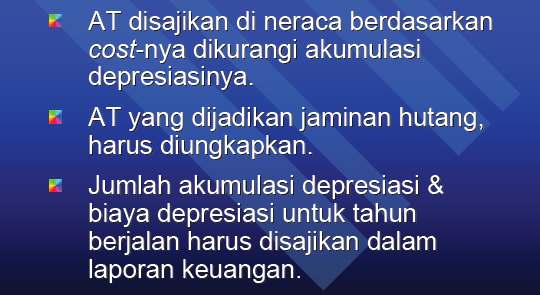 Prinsip Akuntansi Aktiva Tetap
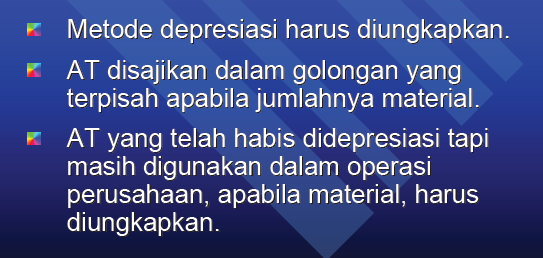 Jurnal Transaksi Aktiva Tetap
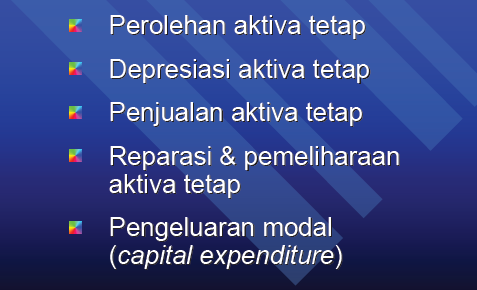 Jurnal Transaksi Aktiva Tetap
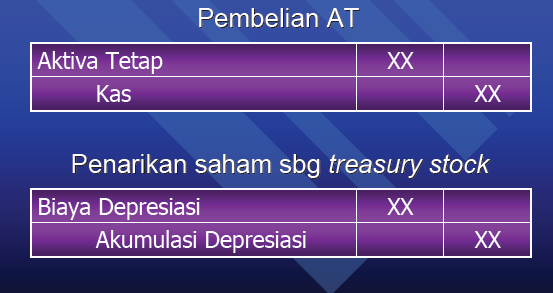 Jurnal Transaksi Aktiva Tetap
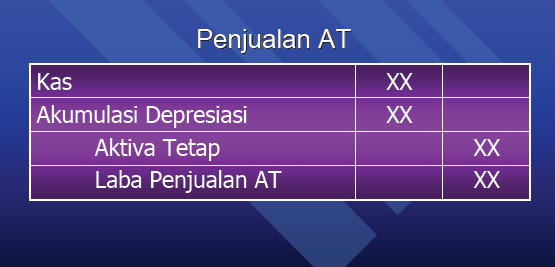 Jurnal Transaksi Aktiva Tetap
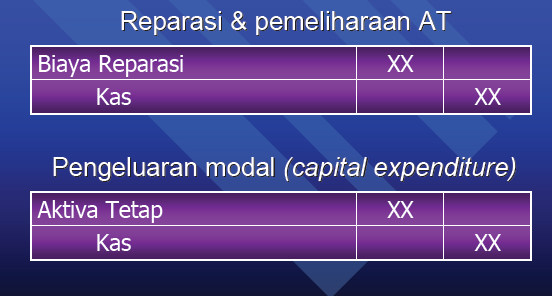 Catatan Akuntansi yang terkait
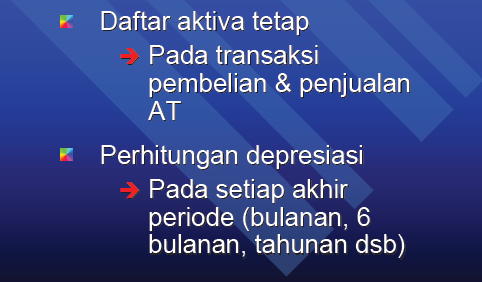 Karakteristik Aktiva Tetap
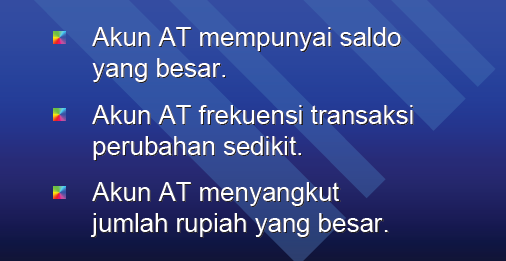 Karakteristik Aktiva Tetap
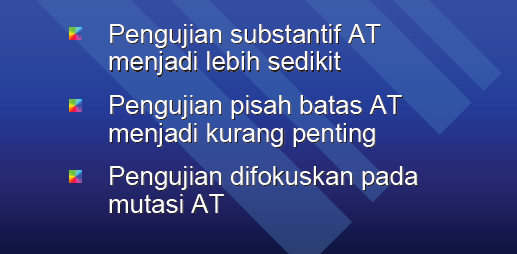 Tujuan Audit Aktiva Tetap
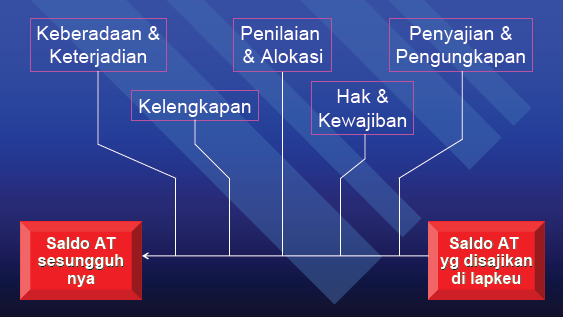 Asersi Manajemen Aktiva Tetap
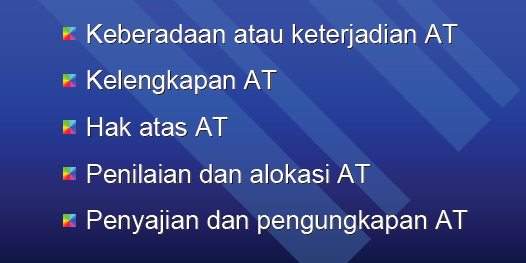 Tujuan Pengujian Substantif Aktiva Tetap
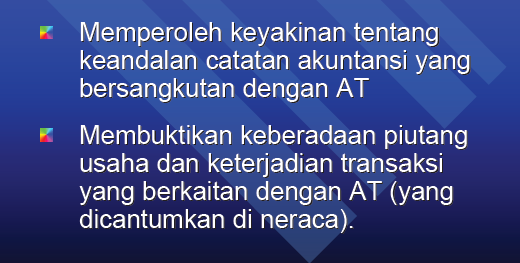 Tujuan Pengujian Substantif Aktiva Tetap
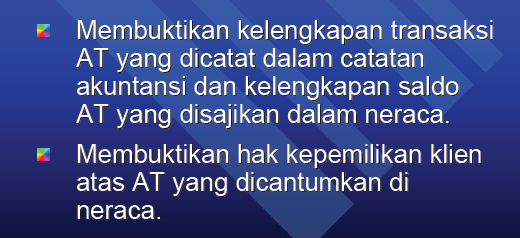 Tujuan Pengujian Substantif Aktiva Tetap
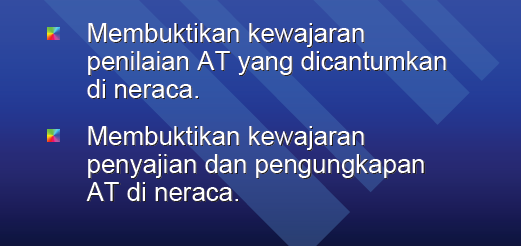 Program Pengujian Substantif
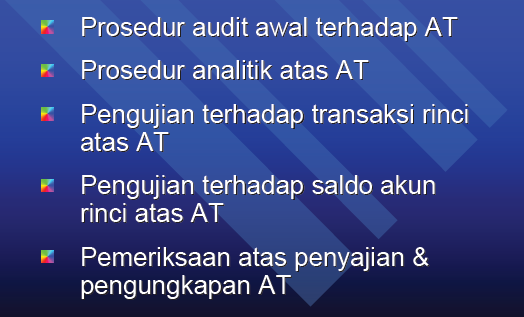 Program Pengujian Substantif
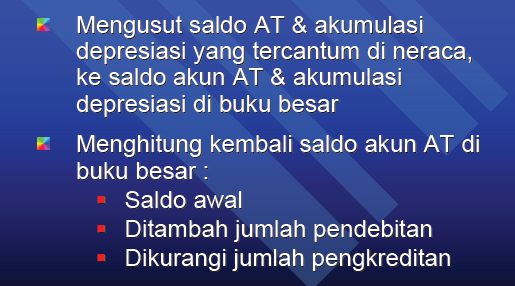 Prosedur Audit Awal Aktiva Tetap
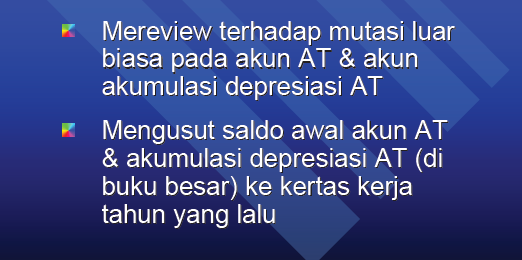 Prosedur Audit Awal Aktiva Tetap
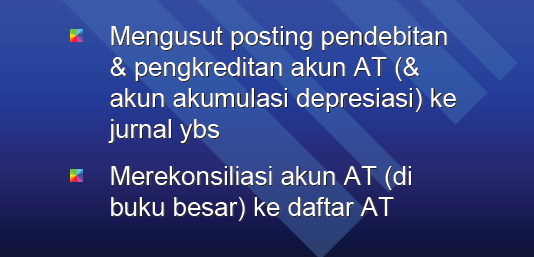 Prosedur Analitik Aktiva Tetap
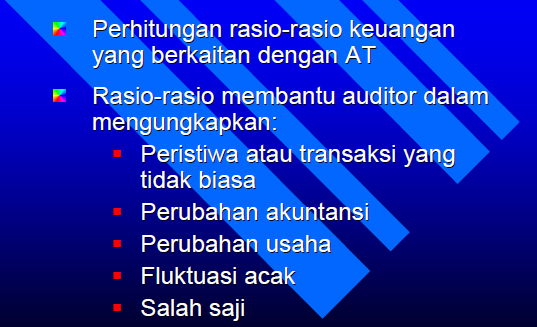 Pengujian transaksi rinci AT
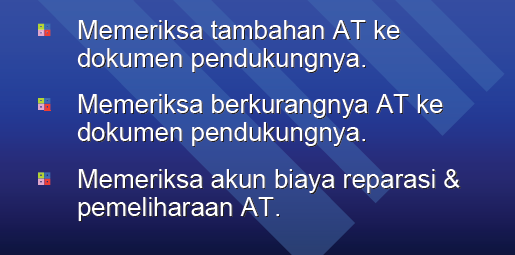 Pemeriksaan dokumen pendukung penambahan Aktiva Tetap
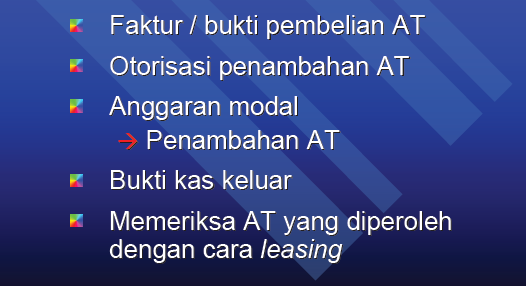 Pemeriksaan dokumen pendukung pengurangan Aktiva Tetap
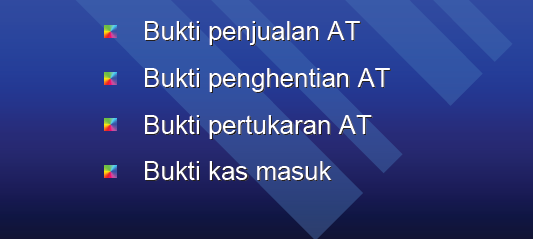 Pengujian Saldo Akun Rinci Aktiva Tetap
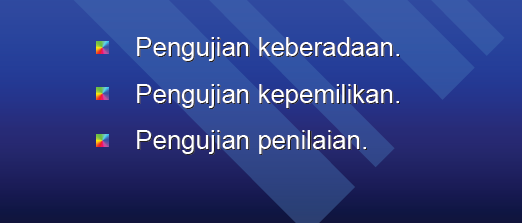 Pengujian Keberadaan Aktiva Tetap
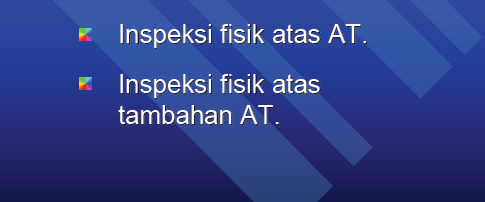 Pengujian Kepemilikan Aktiva Tetap
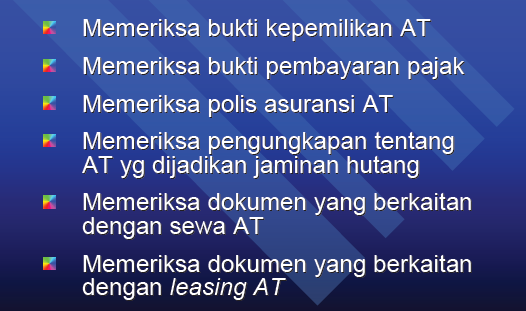 Pengujian Penilaian Aktiva Tetap
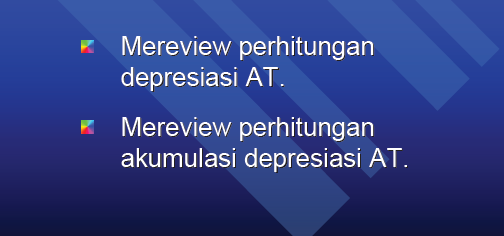 Pengujian Penyajian & Pengungkapan Aktiva Tetap
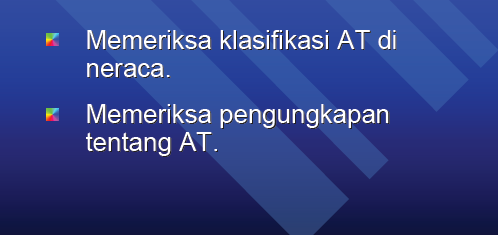